«Дерево моей семьи»
Составление генеалогического древа 
в работе с дошкольниками
Цель и задачи:
Цель: оформить дерево своей семьи

        Задачи: 
Создать условия для развития памяти дошкольника;
Способствовать развитию нравственно-моральных чувств ребенка: верность, толерантность, отзывчивость;
Проанализировать порядок и отношение ребенка к каждому члену своей большой семьи (для педагога, психолога).
Порядок работы:
Подготовка необходимого материала, заготовки: лист А4, круги из цветной бумаги диаметром 4-5 см, клей, карандаши.
Установка на работу (объяснение задания).
Действия ребенка:
рисует ветви дерева;
выбирает бумажные круги, наклеивает их на веточки дерева, при этом озвучивает каждого члена семьи (мама, папа, Я, бабушка, сестра и т.д.);
вместе с педагогом подписывает каждый кружок.
Дерево семьи готово!
Ожидаемые результаты:
Картина отношения ребенка к своей семье, родственникам.
Анализ уровня развития памяти ребенка (напр., количество членов семьи).
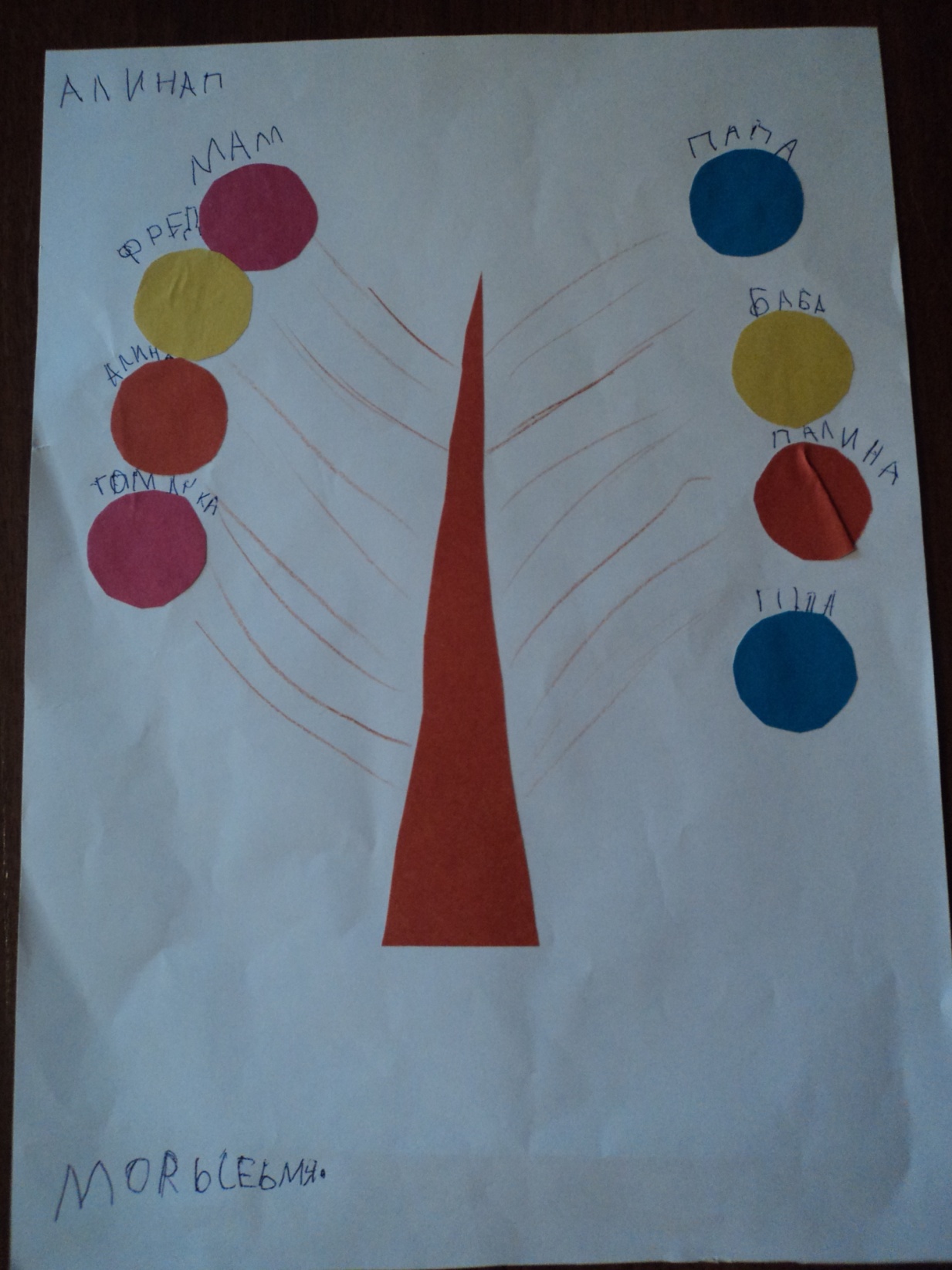